ПРОГРАММА РАЗВИТИЯ КУЛЬТУРЫ ЗДОРОВОГО ОБРАЗА ЖИЗНИ
«Будь Здоров!» В ОАО «ГИПРОВОСТОКНЕФТЬ»
1
Анализ использования листов нетрудоспособности за 2014 год
Максимальный процент работников Общества, воспользовавшихся листами нетрудоспособности за 2014 год
Количество «больничных» днейв 2014 году
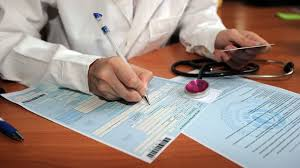 2
Анализ использования листов нетрудоспособности за 2014 год
Процент болеющих работников Общества по отношению к среднесписочному составу
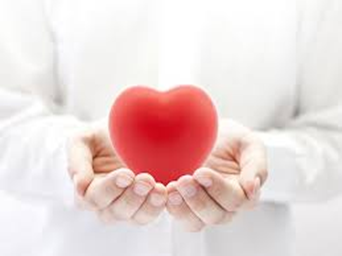 Среднее количество «больничных» дней на одного работника Общества в месяц
3
Анализ результатов скрининга (профилактического медосмотра)
Результаты скрининга работников Общества в 2014 году
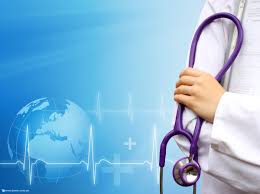 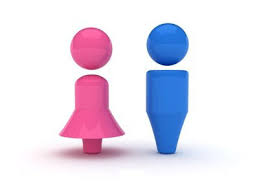 Средний возраст работников, проходивших скрининг – 51 год
4
Основные факторы риска развития сердечно-сосудистых заболеваний
Факторы риска
Поведенческие факторы
Поддающиеся коррекции
Не поддающиеся коррекции
Психосоциальные факторы
Используются для планирования профилактических мероприятий
Используются для планирования программ первичной медицинской профилактики
Используются для прогнозирования возникновения и развития заболевания
Используются для формирования фокус-групп и разработки информационных программ
Стресс;
Психоэмоциональное напряжение;
Депрессия;
Уровень образования;
Профессиональная принадлежность;
Семейный статус;
Другие
Пол;
Возраст;
Генетическая предрасположенность;
Другие
Нерациональное питание;
Курение;
Злоупотребление алкоголем
Артериальная гипертония;
Повышение уровня холестерина и сахара крови;
Избыточная масса тела;
Гиподинамия
Сердечно-сосудистые	 заболевания являются самыми распространенными и опасными болезнями XXI века. Именно поэтому 2015 год объявлен в России национальным годом борьбы с сердечно-сосудистыми заболеваниями
5
Цель, задачи и направления Программы «Будь Здоров!»
Основной целью Программы развития культуры здорового образа жизни «Будь Здоров!» в 2015 году является разработка порядка проведения Акций, Дней здоровья, информационно-образовательных материалов для организации и проведения мероприятий, направленных на развитие культуры здорового образа жизни и профилактику неинфекционных заболеваний, в т.ч. сердечно-сосудистых, а также пропаганда среди сотрудников Общества здорового образа жизни, развития интереса к своему здоровью, физической культуре и спорту
Основными задачами программы являются:
разработка и проведение мероприятий, нацеленных на диагностику рисков для здоровья и информирование сотрудников о способах сохранения здоровья и мерах профилактики заболеваемости; 
информирование работников о способах снижения и управления рисками развития сердечно-сосудистых заболеваний, повышения сопротивляемости организма к различным заболеваниям и сохранения работоспособности;
пропаганда различных видов спорта, вовлечение работников в спортивное движение;
информационная поддержка профилактики болезней и укрепления здоровья сотрудников,
привлечение сотрудников к занятиям физической культурой и спортом.
Программа «Будь Здоров!» в 2015 году представлена несколькими направлениями:
Организация и проведение Дней здоровья, акций и мероприятий при  поддержке Министерства здравоохранения Самарской области, Самарского областного центра медицинской профилактики и Лигой здоровья нации
Информационная и организационная работа, направленная на укрепление здоровья сотрудников и пропаганду активного образа жизни
Организация Дней здоровья Советом молодых специалистов при поддержке Общества и профсоюза
6
Профилактические мероприятия
7
Профилактические мероприятия
Профилактические мероприятия
Мероприятия, подготовленные Советом молодых специалистов,при поддержке профкома
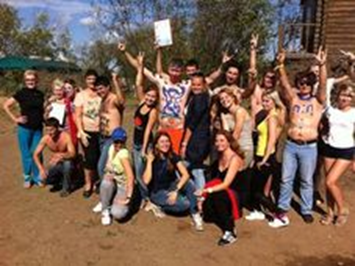 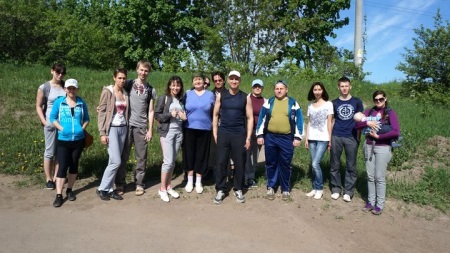 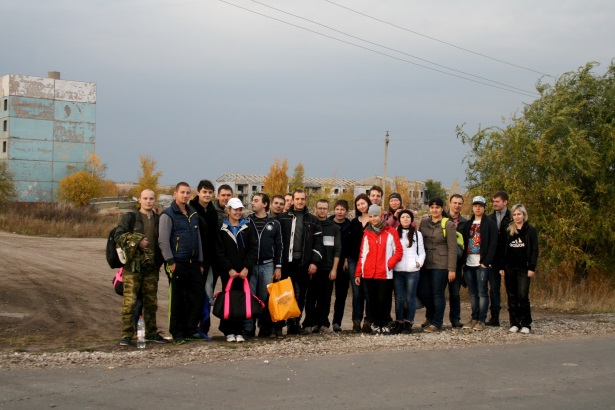 Пешие и велосипедные прогулки по Самарской Луке, посещение интересных географических объектов области
Легкоатлетический кросс по Самарской набережной протяженностью дистанции 5 и 10 км
Командная игра в пейнтбол
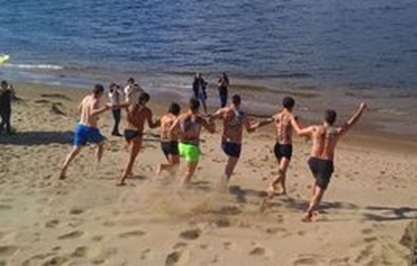 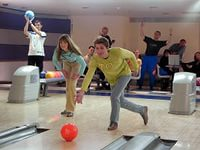 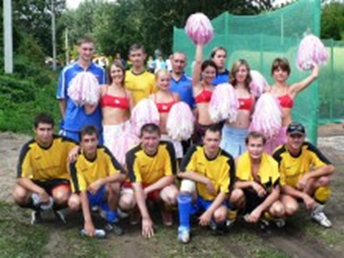 Соревнования по боулингу
Традиционный выезд в «Зеленую зону» с организацией «Веселых стартов»
Соревнования по пляжному волейболу на Самарской набережной
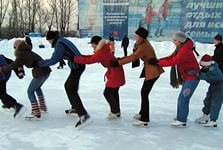 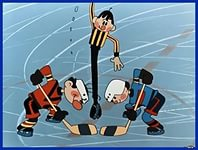 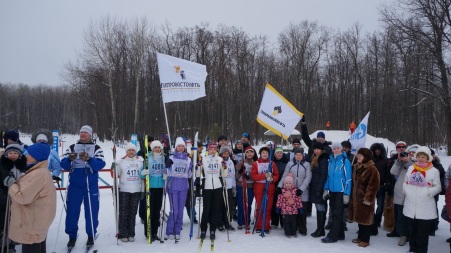 Курс обучения игры в хоккей. Организация дружеских матчей с командами сторонних организаций
Зимний выезд в парк отдыха на совместную прогулку (катание на коньках, лыжах, горки)
Массовое катание на коньках, обучение катанию на коньках
10